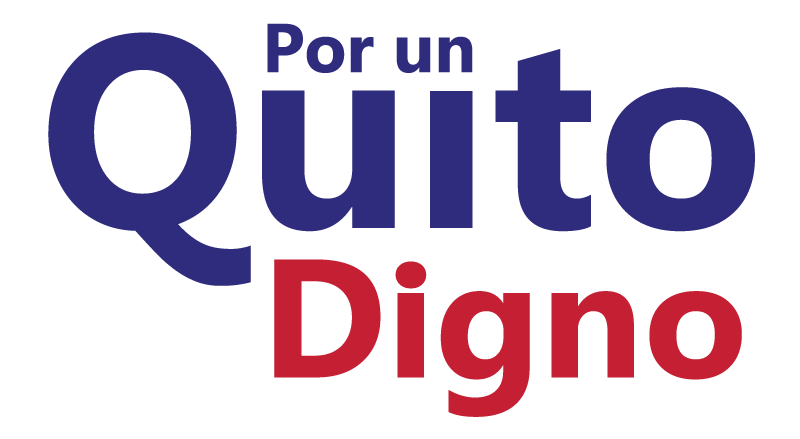 EMPRESA PÚBLICA METROPOLITANA DE MOVILIDAD Y OBRAS PÚBLICAS
PLAN OPERATIVO REFORMADO EL 30 DE MAYO 2022
Fuente: EPMMOP-GG-2022-1397, incremento por $7.677.666.73
AGENDA A TRATAR
SENTENCIAS Y EXPROPIACIONES
VIALIDAD  Y OBRA PÚBLICA
SEÑALIZACIÓN Y SEMAFORIZACIÓN
JUBILACIONES
ESPACIOS VERDES
Refiere a la programación de recursos  requerida para la jubilación del personal en proyectos de inversión
La solicitud se basa en los requerimientos presupuestarios para dar cumplimiento a la Resolución GADDMQ-AG-2021-003-R
Dar atención a los requerimientos en el ámbito de señalización y el repotenciamiento del equipamiento de semaforización
Refiere a las obras de infraestructura y  mantenimiento vial priorizadas  para el Segundo semestre 2022
Corresponde a los distintos requerimientos en el ámbito de espacios verdes e Imagen urbana
01
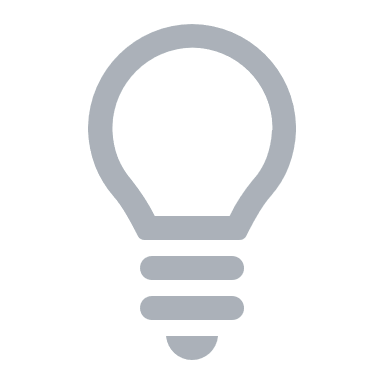 05
02
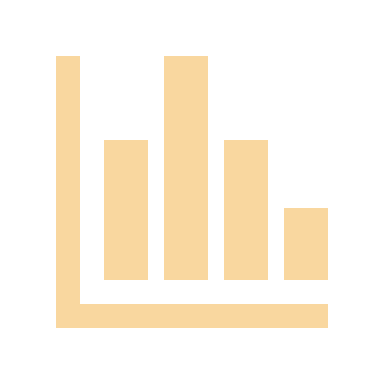 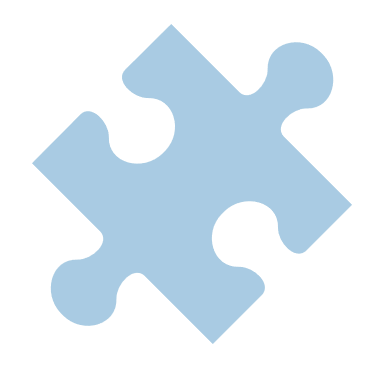 04
03
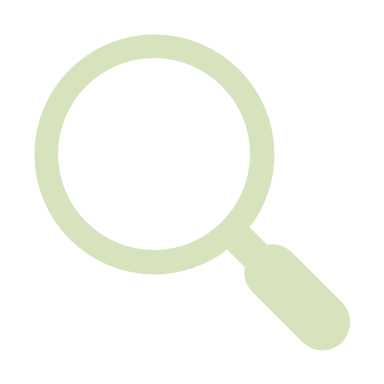 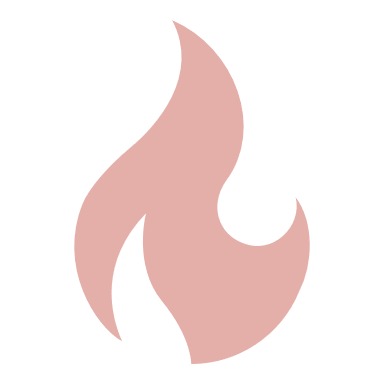 [Speaker Notes: . Resolución No. A 0010 
	
DMGBI Responsable de los procesos administrativos de inventario y registro de los bienes inmuebles a cargo del Municipio, su adquisición, inclusive por vía de expropiación.
Resolución Nro.GADDMQ-AG-2021-003-R 

Establece que será responsabilidad de las empresas públicas - entre otras entidades - planificar los recursos necesarios para pago de expropiaciones.]
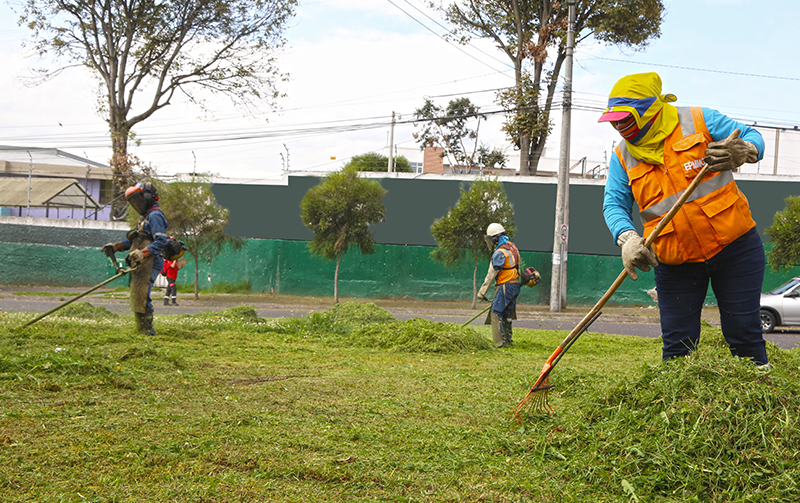 PROPUESTA DE REFORMA: 
ESPACIOS VERDES E IMAGEN URBANA
Infraestructura Vial Rehabilitación y Mantenimiento
1. PRE INVERSION
2. INVERSION
Proceso Ciclico: ETAPA PRE-INVERSION, INVERSION , EJECUCION Y FISCALIZACION DE OBRA
OBRA PUBLICA
01
02
03
04
3.EJECUCION DE 
OBRA
4. FISCALIZACION
OBRAS VIALES PROPUESTAS PARA REFORMA:
PARROQUIAS URBANAS
[Speaker Notes: DAR MANTENIMIENTO PREVENTIVO A LAS VIAS QUE SE INTERVINIERON EN  LAS VIAS 2018-2019,  EJEMPLO: 10 DE AGOSTO, VELASCO IBARRA, AV. PICHICHA, LAS PALMERAS , CONTRATO SUR 1]
OBRAS VIALES PROPUESTAS PARA REFORMA:
PARROQUIAS RURALES
Obras  Parroquias Urbanas
$ 14.467.327,76
Obras  Parroquias Rurales
$ 4.283.188,73
$ 18.750.516,49
[Speaker Notes: DAR MANTENIMIENTO PREVENTIVO A LAS VIAS QUE SE INTERVINIERON EN  LAS VIAS 2018-2019,  EJEMPLO: 10 DE AGOSTO, VELASCO IBARRA, AV. PICHICHA, LAS PALMERAS , CONTRATO SUR 1]
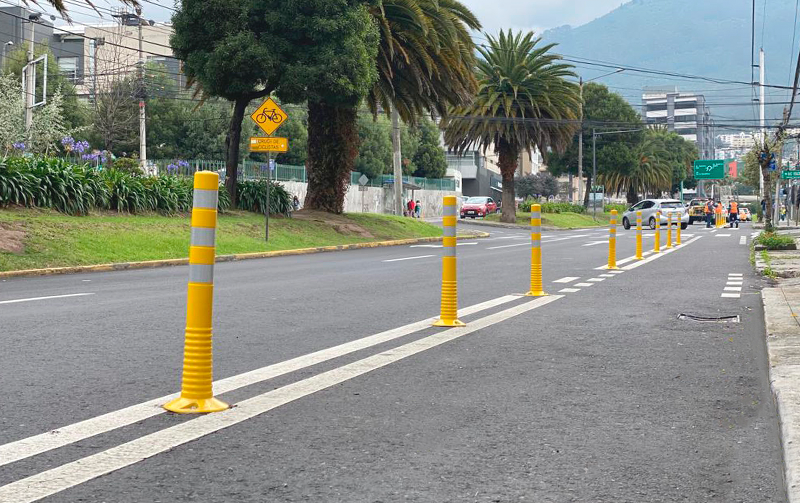 PROPUESTA DE REFORMA: 
SEÑALIZACIÓN  Y SEMAFORIZACIÓN VIAL
[Speaker Notes: ADQUISICIÓN DE 2 MAQUINAS FRANJADORAS PARA SEÑALIZACIÓN HORIZONTAL Y SERVICIO DE MANTENIMIENTO (INCLUYE REPUESTOS) 
Corresponde a equipos especializados que permiten la gestión de señalización en todos los sectores de Quito.]
NECESIDAD DE RECURSOS PARA:
EXPROPIACIONES
NECESIDAD DE RECURSOS PARA:
CUMPLIMIENTO DE SENTENCIAS JUDICIALES
NECESIDAD DE RECURSOS PARA: 
JUBILACIONES DE LOS TRABAJADORES EPMMOP (2021 -2022)
Necesidad de Recursos:
*Crédito BDE en curso. Pendiente de aprobación por parte del Directorio del BDE
Distribución de Recursos de Jubilación según Estructura Programática:
56 Personas
(año 2022)
60 Personas
68 Personas
(año 2020-2021)
50 Personas
(año 2022)
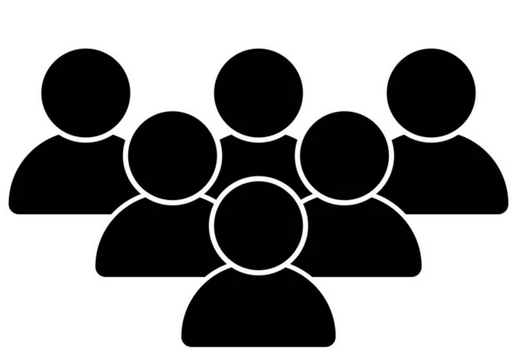 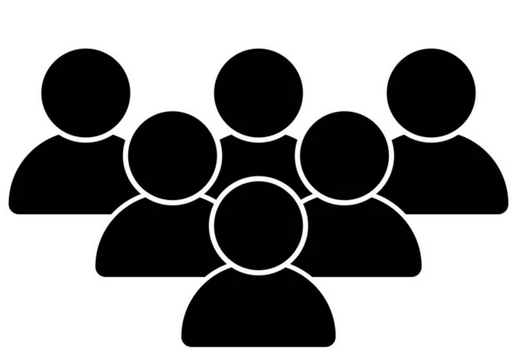 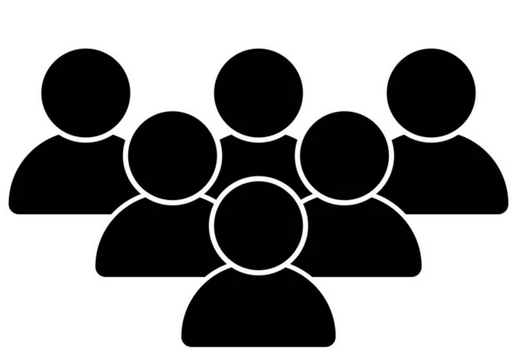 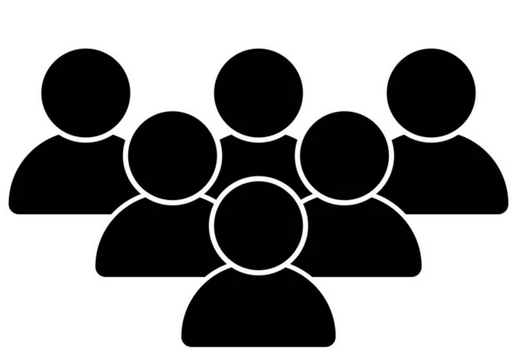 $2.691.186,27
Programado para 2023
$ 3.011.822,01
$ 5.013.321,17
$ 4.272.000,00
(comprometido)
Solicitud de recursos para Jubilación de 124 personas  por USD  $8.025.143,18
[Speaker Notes: ESPACIOS VERDES  $3.617.465,09   (56 PERSONAS)
MEJORAMIENTO DE INFRAESTRUCTURA DE MOVILIDAD  $1.174.627,14   (21 PERSONAS)
MANTENIMIENTO Y REHABILITACION $3.233.050,95  (47 PERSONAS)
 $8.025.143,18 

PERSONAL DE LA EMPRESA

LOEP
CODIGO DE TRABAJO]
NECESIDAD TOTAL DE RECURSOS EPMMOP :
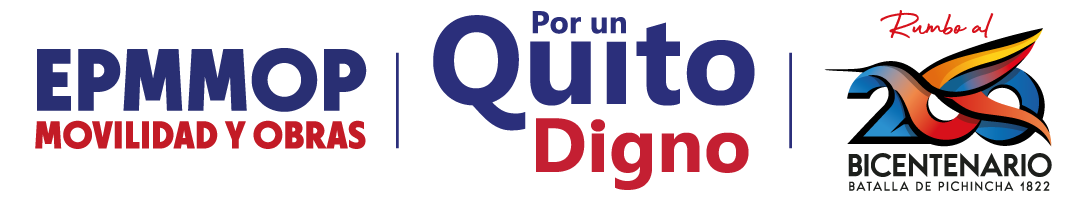